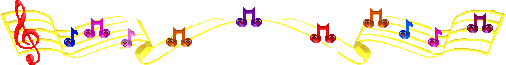 UČÍME SA NOTIČKY
Mgr. Emília Simanová
NOTY
Celá nota
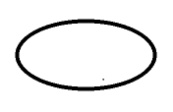 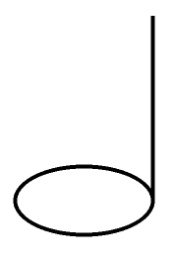 Polová nota
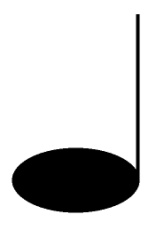 Štvrťová nota
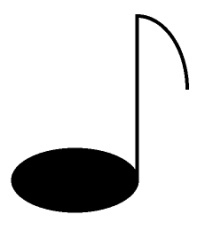 Osminová nota
CELÁ NOTA
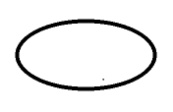 4 doby
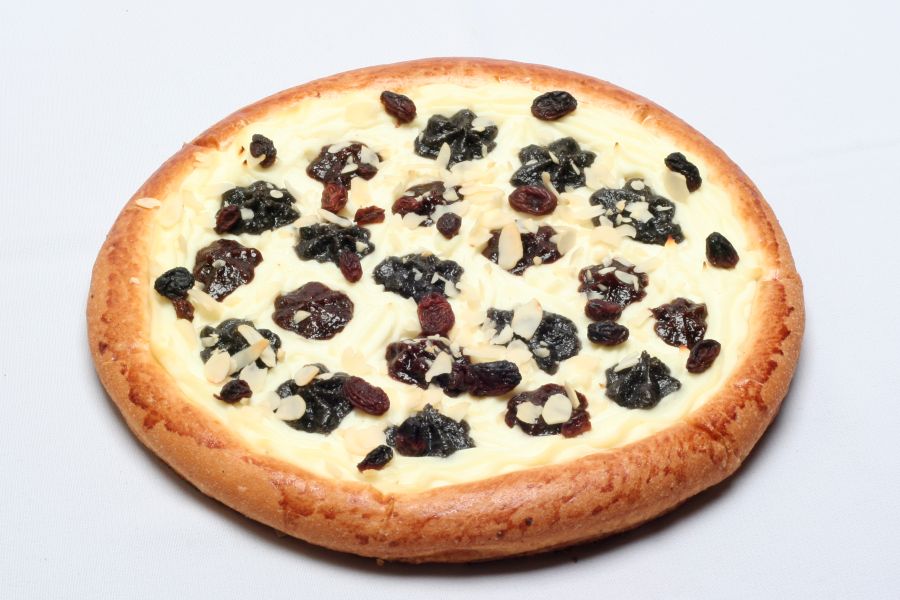 celý koláč
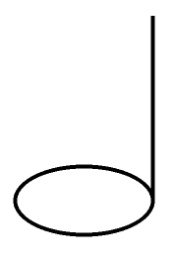 POLOVÁ NOTA
2 doby
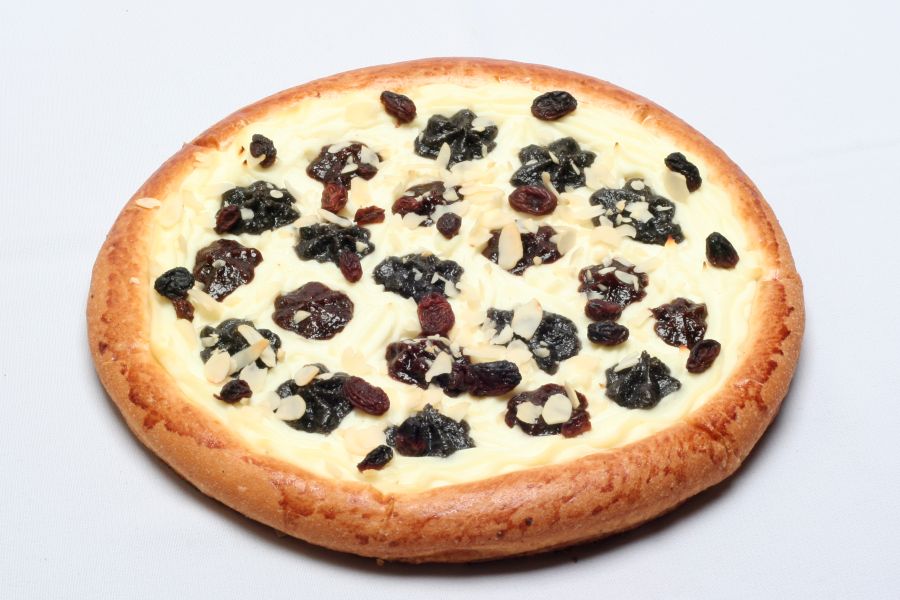 polovica  koláča
1 doba
ŠTVRŤOVÁ NOTA
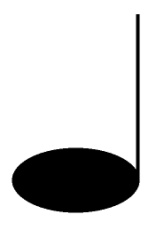 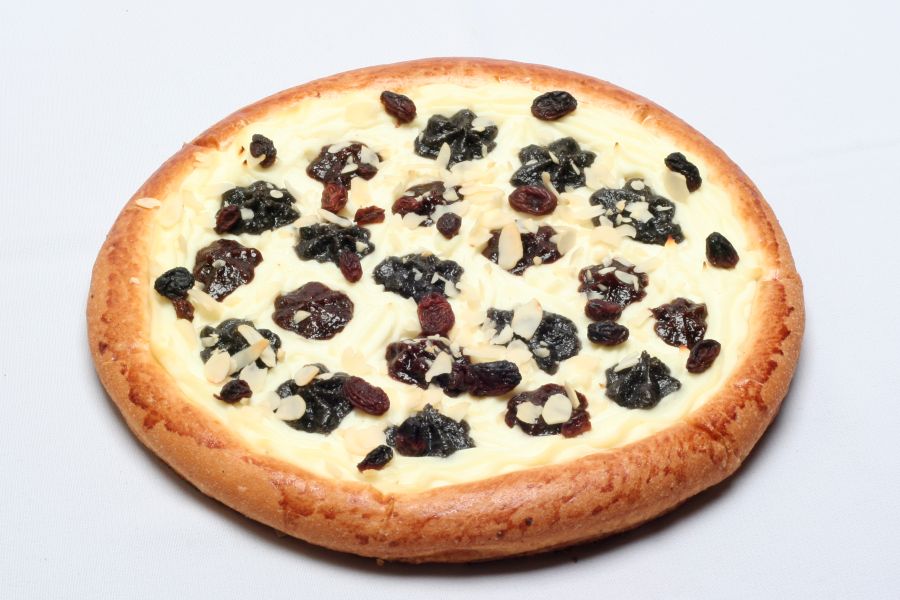 štvrtina koláča
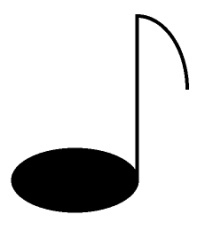 OSMINOVÁ NOTA
1/2 doby
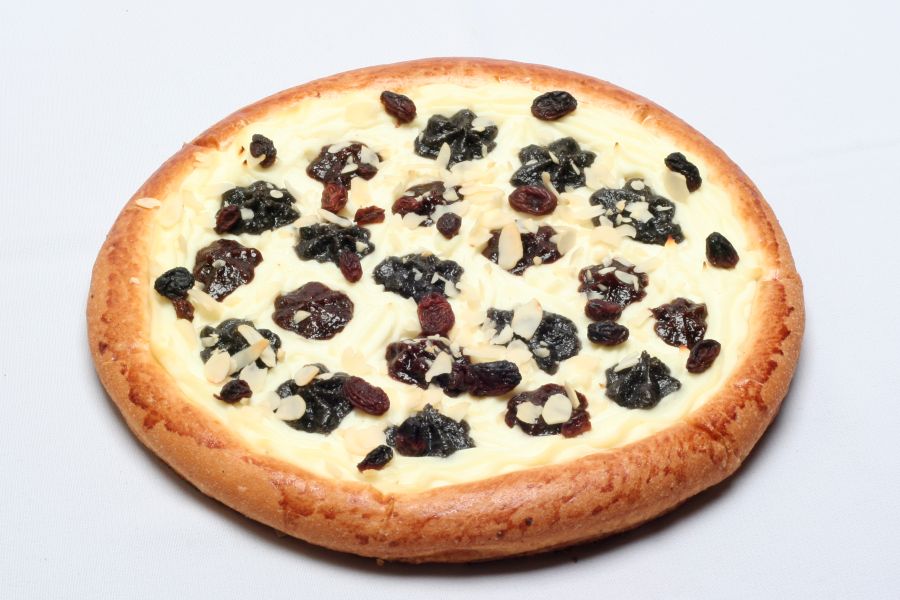 osmina koláča
Celá nota trvá 4 doby
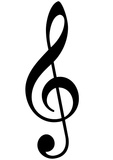 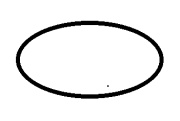 celá pomlčka
Rytmická skratka- tú
            
                  Tú- ú- ú- ú
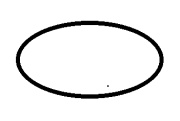 celá nota
Polová nota trvá 2 doby
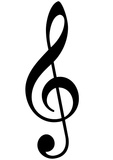 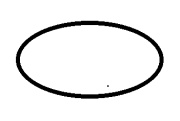 polová pomlčka
Rytmická skratka- tá
            
                  Tá- á
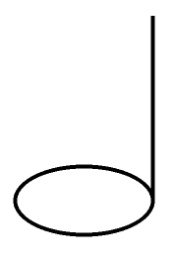 polová  nota
Štvrťová nota trvá 1 dobu
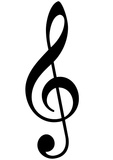 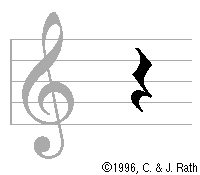 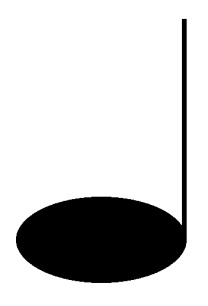 štvrťová pomlčka
Rytmická skratka- tá
            
                  Tá
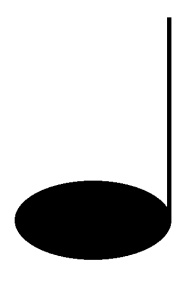 štvrťová  nota
Osminová nota trvá 1/2 doby
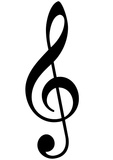 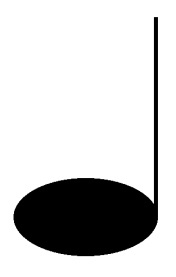 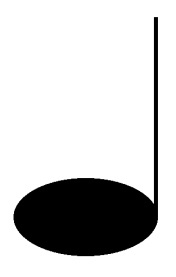 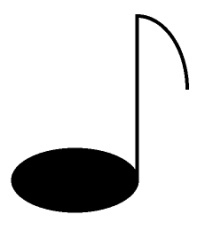 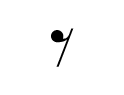 osminová pomlčka
Rytmická skratka- ti
            
                  Ti
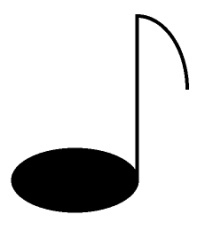 osminové  noty
Priraď k pomenovaniu správnu notu, koľko má dôb a pomlčku, ktorá k nej patrí.
Postupuj po riadkoch.
1/2 doby
2 doby
celá nota
1 doba
4 doby
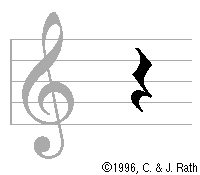 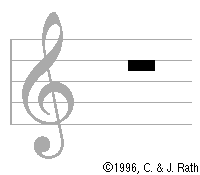 polová  nota
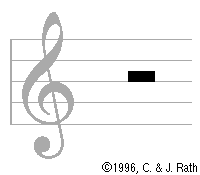 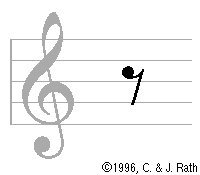 štvrťová  nota
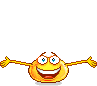 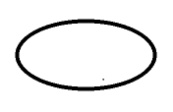 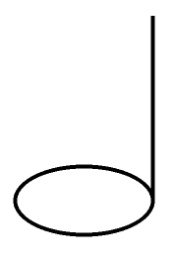 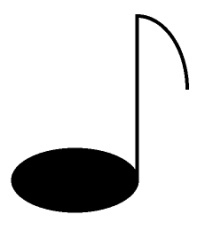 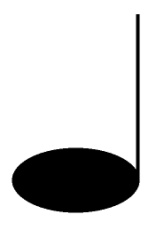 osminová  nota
ĎAKUJEM 
ZA POZORNOSŤ !